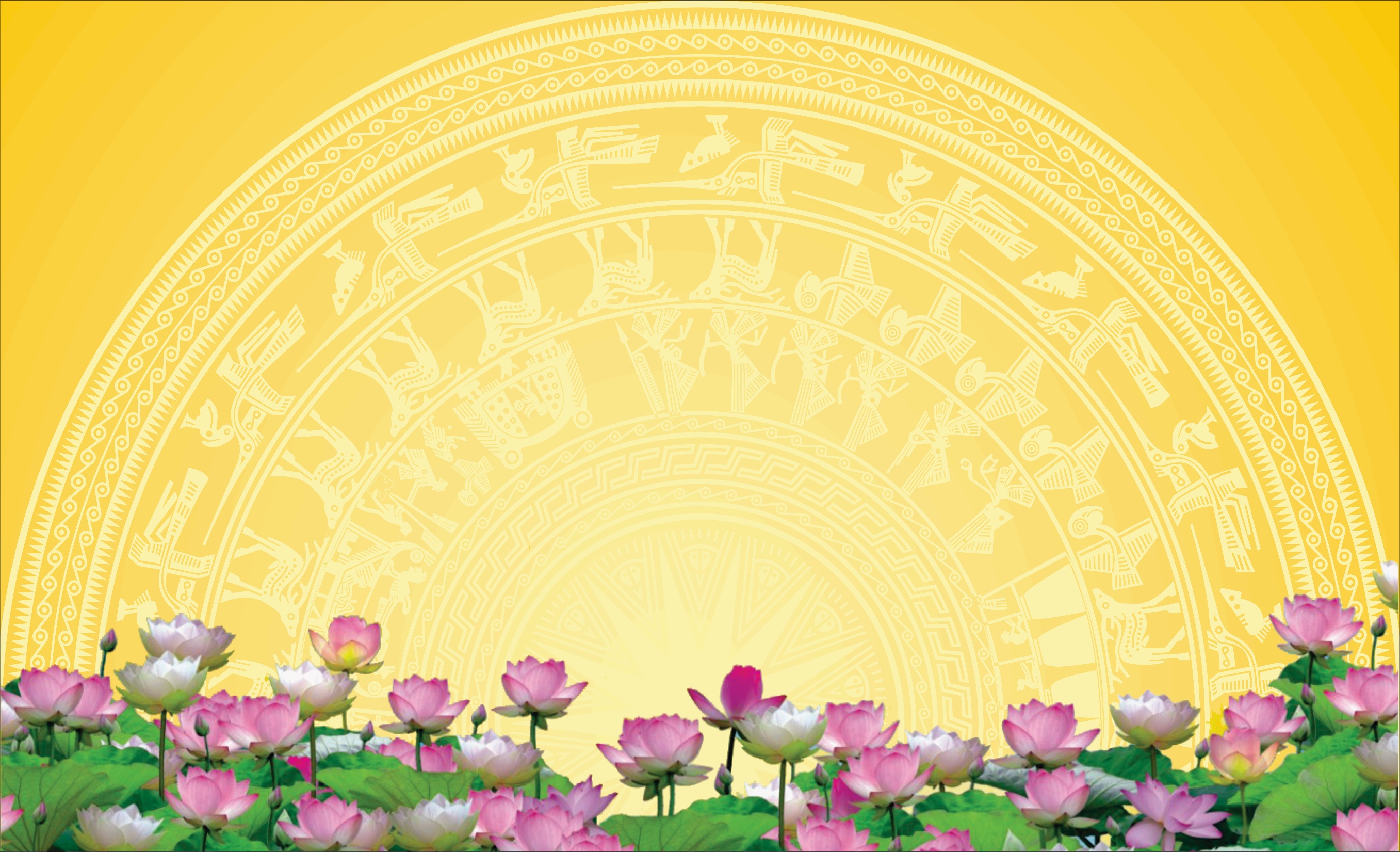 SỞ GD&ĐT BẮC NINH
BÁO CÁO CĐ NÂNG CAO KẾT QUẢ THI TỐT NGHIỆP THPT
MÔN: HÓA HỌC
NĂM HỌC 2022 - 2023
Yên Phong, ngày 17 tháng 5 năm 2023
BÀI TẬP MỨC VẬN DỤNG VÀ VẬN DỤNG CAO
TRONG ĐỀ THI TỐT NGHIỆP
1. So sánh Đề tham khảo và Đề thi chính thức các năm
NỘI DUNG
2. Tổng quan về các dạng bài tập và câu hỏi thường gặp trong đề thi từ năm 2020 tới nay
3. Đề xuất giải pháp nâng cao hiệu quả trong dạy và học
4. Thảo luận và góp ý
Phần 1.
SO SÁNH ĐỀ THAM KHẢO VÀ ĐỀ CHÍNH THỨC CÁC NĂM

I. Năm 2020-2021
1.  Giống nhau ( 4 kiểu bài toán)
	* Bài tập chất béo
- ( Tham khảo 2021) Xà phòng hóa hoàn toàn m gam hỗn hợp E gồm các triglixerit bằng dung dịch NaOH, thu được glixerol và hỗn hợp X gồm ba muối C17HxCOONa, C15H31COONa, C17HyCOONa  với tỉ lệ mol tương ứng là 3 : 4 : 5. Mặt khác, hiđro hóa hoàn toàn m gam E thu được 68,96 gam hỗn hợp Y. Nếu đốt cháy hoàn toàn m gam E cần vừa đủ 6,09 mol O2. Giá trị của m là
	A. 60,32.	B. 60,84.			C. 68,20.		D. 68,36.
- ( Đề chính thức 2021) Hỗn hợp E gồm axit oleic, axit panmitic và triglixerit X (tỉ lệ mol tương ứng là 3 : 2 : 1). Đốt cháy hoàn toàn m gam E cần vừa đủ 4,0 mol O2, thu được CO2 và H2O. Mặt khác, cho m gam E tác dụng hết với lượng dư dung dịch NaOH đun nóng, thu được sản phẩm hữu cơ gồm glixerol và 47,08 gam hỗn hợp hai muối. Phần trăm khối lượng của X trong E là
	A. 38,72%.	B. 37,25%.			C. 37,99%.		D. 39,43%.
* Bài tập Este đa chức
- ( Tham khảo 2021) Hỗn hợp E gồm ba este mạch hở, đều được tạo bởi axit cacboxylic với ancol và đều có phân tử khối nhỏ hơn 146. Đốt cháy hoàn toàn a mol E, thu được 0,96 mol CO2 và C thủy phân hoàn toàn 42,66 gam E cần vừa đủ 360 ml dung dịch NaOH 2M, thu được hỗn hợp ancol và 48,87 gam hỗn hợp muối. Phần trăm khối lượng của este có số mol lớn nhất trong E là
	A. 12,45%.	B. 25,32%.			C. 49,79%.		D. 62,24%.

- ( Đề chính thức 2021) Hỗn hợp T gồm ba este mạch hở X (đơn chức), Y (hai chức), Z (ba chức), đều được tạo thành từ axit cacboxylic và ancol. Đốt cháy hoàn toàn m gam T, thu được H2O và 2,0 mol CO2. Xà phòng hóa hoàn toàn m gam T bằng dung dịch NaOH vừa đủ, thu được hỗn hợp E gồm hai ancol (có cùng số nguyên tử cacbon trong phân tử) và 53,95 gam hỗn hợp muối F. Cho E tác dụng hết với kim loại Na dư, thu được 0,4 mol H2. Đốt cháy toàn bộ F, thu được H2O, Na2CO3 và 0,4 mol CO2. Khối lượng của Y trong m gam T là
	A. 7,30 gam.	B. 3,65 gam.			C. 2,95 gam.	D. 5,90 gam
* Bài tập hỗn hợp amin và hiddrocácbon
- ( Tham khảo 2021) Hỗn hợp E gồm amin X (no, mạch hở) và ankan Y, số mol X lớn hơn số mol Y. Đốt cháy hoàn toàn 0,09 mol E cần dùng vừa đủ 0,67 mol O2, thu được N2, CO2 và 0,54 mol H2O. Khối lượng của X trong 14,56 gam hỗn hợp E là
- ( Đề chính thức 2021) Hỗn hợp E gồm hai amin X (CnHmN), Y (CnHm+1N2, với n ≥ 2) và hai anken đồng đẳng kế tiếp. Đốt cháy hoàn toàn 0,08 mol E, thu được 0,03 mol N2, 0,22 mol CO2 và 0,30 mol H2O. Phần trăm khối lượng của X trong E là
	
* Câu hỏi Thí nghiệm
- ( Tham khảo 2021) Tiến hành thí nghiệm theo các bước sau: 
	Bước 1: Cho vào cốc thủy tinh chịu nhiệt khoảng 5 gam dầu dừa và 10 ml dung dịch NaOH 40%. 
	Bước 2: Đun sôi nhẹ hỗn hợp, liên tục khuấy đều bằng đũa thủy tinh khoảng 30 phút và thỉnh thoảng thêm nước cất để giữ cho thể tích hỗn hợp không đổi. Để nguội hỗn hợp. 
	Bước 3: Rót vào hỗn hợp 15 - 20 ml dung dịch NaCl bão hòa, nóng, khuấy nhẹ rồi để yên. 
- ( Đề chính thức 2021) Tiến hành thí nghiệm theo các bước sau:
	Bước 1: Cho 5 giọt dung dịch CuSO4 0,5% vào ống nghiệm sạch.
	Bước 2: Thêm 1 ml dung dịch NaOH 10% vào ống nghiệm, lắc đều; gạn phần dung dịch, giữ lại kết tủa.
	Bước 3: Thêm tiếp 2 ml dung dịch glucozơ 1% vào ống nghiệm, lắc đều.
2. Khác nhau
* Đề Tham khảo 2021
- ( Tham khảo 2021) Hấp thụ hoàn toàn V lít khí CO2 vào dung dịch chứa a mol NaOH và 1,5a mol Na2CO3, thu được dung dịch X. Chia X thành hai phần bằng nhau. Cho từ từ phần một vào 120 ml dung dịch HCl 1M, thu được 2,016 lít khí CO2. Cho phần hai phản ứng hết với dung dịch Ba(OH)2 dư, thu được 29,55 gam kết tủa. Giá trị của V là
- ( Tham khảo 2021) Cho m gam hỗn hợp gồm Na, Na2O, K2O vào H2O dư, thu được 50 ml dung dịch X và 0,02 mol H2. Cho 50 ml dung dịch HCl 3M vào X, thu được 100 ml dung dịch Y có pH = 1. Cô cạn Y thu được 9,15 gam chất rắn khan. Giá trị của m gần nhất với giá trị nào sau đây?
- ( Tham khảo 2021) Đốt cháy hoàn toàn 0,26 mol hỗn hợp X (gồm etyl axetat, metyl acrylat và hai hiđrocacbon mạch hở) cần vừa đủ 0,79 mol O2, tạo ra CO2 và 10,44 gam H2O. Nếu cho 0,26 mol X vào dung dịch Br2 dư thì số mol Br2 phản ứng tối đa là
- ( Tham khảo 2021) Hòa tan hết 23,18 gam hỗn hợp X gồm Fe, Mg và Fe(NO3)3 vào dung dịch chứa 0,46 mol H2SO4 loãng và 0,01 mol NaNO3, thu được dung dịch Y (chứa 58,45 gam chất tan gồm hỗn hợp muối trung hòa) và 2,92 gam hỗn hợp khí Z. Cho Y phản ứng vừa đủ với dung dịch chứa 0,91 mol NaOH, thu được 29,18 gam kết tủa. Biết các phản ứng xảy ra hoàn toàn. Phần trăm khối lượng Fe(NO3)3 trong X là
* Đề Chính thức 2021
- ( Đề chính thức 2021) Nung nóng một lượng butan trong bình kín (với xúc tác thích hợp), thu được 0,02 mol hỗn hợp X gồm H2 và các hiđrocacbon mạch hở (CH4, C2H4, C2H6, C3H6, C4H8, C4H10). Cho toàn bộ X vào bình chứa dung dịch Br2 dư thì có tối đa a mol Br2 phản ứng, khối lượng bình tăng 15,54 gam và thoát ra hỗn hợp khí Y. Đốt cháy hoàn toàn Y cần vừa đủ 0,74 mol O2, thu được CO2 và H2O. Giá trị của a là
- ( Đề chính thức 2021) Cho sơ đồ chuyển hóa: (.....................) Biết: X, Y, Z, E là các hợp chất khác nhau và khác CaCO3; mỗi mũi tên ứng với một phương trình hóa học của phản ứng giữa hai chất tương ứng. Các chất X, Y thỏa mãn sơ đồ trên lần lượt là
- ( Đề chính thức 2021).Cho hỗn hợp X gồm a mol Fe và 0,25 mol Mg vào dung dịch Y chứa Cu(NO3)2 và AgNO3 (tỉ lệ mol tương ứng 1 : 2). Sau khi các phản ứng kết thúc, thu được dung dịch Z và 61,6 gam chất rắn T gồm ba kim loại. Hòa tan toàn bộ T trong lượng dư dung dịch H2SO4 đặc nóng, thu được 0,55 mol SO2 (sản phẩm khử duy nhất của H2SO4). Giá trị của a là
- ( Đề chính thức 2021).Hòa tan hoàn toàn 26,52 gam Al2O3 bằng một lượng vừa đủ dung dịch HNO3, thu được 247 gam dung dịch X. Làm lạnh X đến 20°C thì có m gam tinh thể Al(NO3)3.9H2O tách ra. Biết ở 20ºC, cứ 100 gam H2O hòa tan được tối đa 75,44 gam Al(NO3)3. Giá trị của m gần nhất với giá trị nào sau đây?
- ( Đề chính thức 2021).Cho các sơ đồ phản ứng xảy ra theo đúng tỉ lệ mol:
	            E + 2NaOH → Y + 2Z                                  F + 2NaOH → Z + T + H2O
Biết E, F đều là các hợp chất hữu cơ no, mạch hở, có công thức phân tử C4H6O4, được tạo thành từ axit cacboxylic và ancol. Cho các phát biểu sau:
Đánh giá: 
	- Giữa đề Tham khảo và đề chính thức giống nhau không nhiều:
	+ Bài tập Chất béo
	+ Bài tập este đa chức
	+ Bài tập hỗn hợp amin và Hiddrocacbon
	+ Bài tập thí nghiệm
	- Đề chính thức có dạng câu mới ( Tinh thê muối tách khỏi dung dịch ), tuy nhiên các câu khác đều đã gặp ở các kỳ thi những năm trước.
II. Năm 2021-2022
1.  Giống nhau ( 6 kiểu bài toán)
* Bài tập Este đa chức
	- ( Tham khảo 2022) Hỗn hợp E gồm ba este no, mạch hở X (đơn chức), Y (hai chức), Z (ba chức) đều được tạo thành từ axit cacboxylic và ancol. Đốt cháy hoàn toàn m gam E thu được số mol CO2 lớn hơn số mol H2O là 0,425 mol. Mặt khác, m gam E phản ứng vừa đủ với dung dịch NaOH,  thu được hỗn hợp T gồm hai muối và 28,6 gam hai ancol. Đốt cháy hoàn toàn T cần vừa đủ 0,25 mol O2 thu được CO2, 0,35 mol Na2CO3 và 0,15 mol H2O,  Khối lượng của X trong  m gam E là

	- ( Đề chính thức 2022) Cho X là axit cacboxylic đơn chức, mạch hở; Y là ancol no, đa chức, mạch hở. Đun hỗn hợp gồm 2,5 mol X, 1 mol Y với xúc tác H2SO4 đặc (giả sử chỉ xảy ra phản ứng este hóa giữa X và Y) thu được 2 mol hỗn hợp E gồm X, Y và các sản phẩm hữu cơ (trong đó chất Z chỉ chứa nhóm chức este). Tiến hành các thí nghiệm sau
	Thí nghiệm 1: Cho 0,4 mol E tác dụng với Na dư, sau phản ứng hoàn toàn thu được 0,25 mol khí H2.
	Thí nghiệm 2: Cho 0,4 mol E vào dung dịch brom dư thì có tối đa 1,0 mol Br2 tham gia phản ứng cộng.
	Thí nghiệm 3: Đốt cháy hoàn toàn 0,4 mol E cần vừa đủ 1,95 mol khí O2 thu được CO2 và H2O.
Biết có 12% axit X ban đầu đã chuyển thành Z. Phần trăm khối lượng của Z trong E là
* Bài tập Chất béo
	- ( Tham khảo 2022) Hỗn hợp X gồm triglixerit Y và axit béo Z. Cho m gam X phản ứng hoàn toàn với dung dịch NaOH dư, thu được sản phẩm hữu cơ gồm hai muối có cùng số nguyên tử cacbon và 2,76 gam glixerol. Nếu đốt cháy hết m gam X thì cần vừa đủ 3,445 mol O, thu được 2,43 mol CO2 và 2,29 mol H2O. Khối lượng của Y trong m gam X là
	- ( Đề chính thức 2022) Khi phân tích một loại chất béo (kí hiệu là X) chứa đồng thời các triglixerit và axit béo tự do (không có tạp chất khác) thấy oxi chiếm 10,88% theo khối lượng. Xà phòng hóa hoàn toàn m gam X bằng dung dịch NaOH dư đun nóng, sau phản ứng thu được dung dịch chứa 51,65 gam hỗn hợp các muối C17H35COONa, C17H33COONa, C17H31COONa và 5,06 gam glixerol. Mặt khác, m gam X phản ứng tối đa với y mol Br2 trong dung dịch. Giá trị của y là

* Bài tập Hiddrocacbon
( Tham khảo 2022) Nung nóng a mol hỗn hợp X gồm propen, axetilen và hiđro với xúc tác Ni trong bình kín (chỉ xảy ra phản ưng cộng ), sau một thời gian thu được hỗn hợp khí Y có tỉ khối so với X là 1,25 . Đốt cháy hết Y , thu được 0,87 mol CO2  và 1,05 mol H2O . Mặt khác, Y phản ứng tối đa với 0,42 mol brom trong dung dịch. Giá trị của a là
( Đề chính thức 2022) Hỗn hợp E gồm các hiđrocacbon mạch hở có cùng số nguyên tử hiđro. Tỉ khối của E đối với H2 là 13. Đốt cháy hoàn toàn a mol E cần vừa đủ 0,85 mol O2 thu được CO2 và H2O. Mặt khác, a mol E tác dụng tối đa với x mol Br2 trong dung dịch. Giá trị của x là
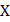 * Bài tập điện phân
	- ( Tham khảo 2022) Điện phân (điện cực trơ, màng ngăn xốp) dung dịch gồm CuSO4 và NaCl (tỉ lệ mol tương ứng 1:3) với cường độ dòng điện 2,68 A. Sau thời gian t giờ, thu được dung dịch Y (chứa hai chất tan) có khối lượng giảm 20,75 gam so với dung dịch ban đầu. Cho bột Al dư vào Y, thu được 3,36 lít khí H2.  Biết các phản ứng xảy ra hoàn toàn, hiệu suất điện phân 100%  bỏ qua sự bay hơi của nước. Giá trị của t là
	A. 6 .	B. 4 .			C. 7 .		D. 5 .

	- ( Đề chính thức 2022) Điện phân dung dịch chứa x mol CuSO4, y mol H2SO4 và z mol NaCl (với điện cực trơ, có màng ngăn xốp, hiệu suất điện phân là 100%). Lượng khí sinh ra từ quá trình điện phân và khối lượng Al2O3 bị hòa tan tối đa trong dung dịch sau điện phân ứng với mỗi thí nghiệm được cho ở bảng dưới đây……………… Biết tại catot ion Cu2+ điện phân hết thành Cu trước khi ion H+ điện phân tạo thành khí H2; cường độ dòng điện bằng nhau và không đổi trong các thí nghiệm trên. Tổng giá trị (x + y + z) bằng
	A. 1,8.	B. 1,6.			C. 2,0.		D. 2,2
* Bài tập Hợp chất của Sắt: Nung, phản ứng với Axit, AgNO3
	- ( Tham khảo 2022) Cho m gam hỗn hợp X gồm FeS2, FeCO3, CuO và Fe2O3 (trong X  nguyên tố oxi chiếm 15,2 %  về khối lượng) vào bình kín (thể tích không đổi) chứa 0,54 mol O2 (dư). Nung nóng bình đến khi các phản ứng xảy ra hoàn toàn rồi đưa về nhiệt độ ban đầu thì áp suất trong bình giảm 10% so với áp suất ban đầu (coi thể tích chất rắn thay đồi không đáng kế). Mặt khác, hòa tan hết m gam X bằng dung dịch H2SO4 đặc nóng, thu được dung dịch Y chứa 1,8m gam hỗn hợp muối Fe2(SO4)3 và CuSO4 và 1,08 mol hỗn hợp khí gồm CO2 và SO2. Giá trị của m là
	A. 20 .	B. 25 .			C. 15 .		D. 30 .

	- ( Đề chính thức 2022) Hỗn hợp E gồm Fe, Fe3O4, Fe2O3 và Fe(NO3)2. Nung 23,84 gam E trong môi trường trơ thu được chất rắn X (chỉ gồm Fe và các oxit) và 0,12 mol khí NO2. Hòa tan hết X trong dung dịch HCl nồng độ 3,65% thu được 672 ml khí H2 và dung dịch Y chỉ chứa muối. Cho tiếp dung dịch AgNO3 dư vào Y thu được 102,3 gam kết tủa gồm Ag và AgCl. Biết các phản ứng xảy ra hoàn toàn. Nồng độ phần trăm của muối FeCl2 trong Y gần nhất với giá trị nào sau đây?
	A. 3,08%.	B. 3,58%.			C. 3,12%.		D. 2,84%.
* Bài tập Biện luận CTCT chất hữu cơ
- ( Tham khảo 2022) Cho hai chất hữu cơ mạch hở E, F có cùng công thức đơn giản nhất là CH2O. Các chất E, F, X tham gia phản ứng theo đúng tỉ lệ mol như sơ đồ dưới đây
	(1) E + NaOH → X + Y	   (2) F + NaOH → X + Z		(3) X + HCl → T + NaCl
- ( Đề chính thức 2022) Cho E (C3H6O3) và F (C4H6O4) là hai chất hữu cơ mạch hở đều tạo từ axit cacboxylic và ancol. Từ E và F thực hiện sơ đồ các phản ứng sau
	(1) E + NaOH → X + Y 	  (2) F + NaOH → X + Y 		(3) X + HCl → Z + NaCl
Biết X, Y, Z là các chất hữu cơ, trong đó phân tử Y không có nhóm -CH3.

* Bài tập chuyển hoá vô cơ
	- ( Tham khảo 2022) Cho sơ đồ chuyển hóa:   
	
Biết: X, Y, Z, E , F là các hợp chất khác nhau; mỗi mũi tên ứng với một phương trình hóa học của phản ứng xảy ra giữa hai chất tương ứng. Các chất E,F thỏa mãn sơ đồ trên lần lượt là
	- ( Đề chính thức 2022) Cho sơ đồ các phản ứng sau:
		(1) Al2O3 + H2SO4  → X + H2O
		(2) Ba(OH)2 + X   → Y + Z
		(3) Ba(OH)2 (dư) + X→  Y + T + H2O
Các chất X, Z thỏa mãn sơ đồ trên lần lượt là
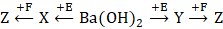 2. Khác nhau
- ( Tham khảo 2022) Nung m gam hỗn hợp X gồm Fe(NO3)3 và KNO3 (trong bình kín, không có không khí) đến khối lượng không đồi, thu được chất rắn Y và hỗn hợp khí Z. Hấp thụ hết Z vào nước, thu được 400ml dung dịch E chỉ chứa một chất tan có pH=1, không có khí thoát ra. Giá trị của m là
- ( Tham khảo 2022) Tiến hành thí nghiệm theo các bước sau:
	Bước 1: Cho vào bát sứ nhỏ khoảng 1 gam dầu thực vật và 3 ml dung dịch NaOH 30% 
	Bước 2: Đun sôi nhẹ và khuấy liên tục hỗn hợp bằng đũa thủy tinh. Thỉnh thoảng nhỏ thêm vài giọt nước cất đề giữ thể tích hỗn hợp phản ứng không đổi.
	Bước 3: Sau 8- 10 phút, rót thêm vào hỗn hợp 4-5 ml dung dịch NaCl bão hòa nóng, khuấy nhẹ. Sau đó để yên hỗn hợp 5 phút, lọc tách riêng phần dung dịch và chất rắn.
- ( Tham khảo 2022) Đốt hỗn hợp X gồm Fe và Cu trong O2 thu đượcm gam hỗn hợp Y gồm  Fe, Cu, Fe3O4 và CuO. Cho Y vào dung dịch chứa 0,2 mol HCl , thu được dung dịch Z chỉ chứa muối, 0,05 mol H2 và 9,2 gam chất rắn T. Cho T tác dụng với dung dịch HCl có khí thoát ra. Biết các phản ứng xảy ra hoàn toàn. Giá trị của m là
- ( Đề chính thức 2022) Dẫn 0,35 mol hỗn hợp gồm khí CO2­ và hơi nước qua cacbon nung đỏ thu được 0,62 mol hỗn hợp X gồm CO, H2 và CO2. Cho toàn bộ X vào dung dịch chứa 0,1 mol NaOH và a mol Ba(OH)2, sau phản ứng hoàn toàn thu được kết tủa và dung dịch Y. Nhỏ từ từ từng giọt đến hết Y vào 100 ml dung dịch HCl 0,5M thu được 0,01 mol khí CO2. Giá trị của a là
Đánh giá: 
	- Giữa đề Tham khảo và đề chính thức có nhiều dạng bài  giống nhau 
	+ Bài tập Este đa chức
	+ Bài tập Chất béo
	+ Bài tập Hiddrocacbon
	+ Bài tập điện phân
	+ Bài tập Hợp chất của Sắt: Nung, phản ứng với Axit, AgNO3
	+ Bài tập Biện luận CTCT chất hữu cơ
	+ Bài tập chuyển hoá vô cơ
- Đề chính thức có dạng câu khác đề Tham khảo nhưng cũng đã gặp ở các kỳ thi những năm trước.
III. ĐỀ THAM KHẢO 2023
Đánh giá: 
	- Các dạng câu cũng giống các dạng trong đề thi những năm trước
	- Điểm mới: câu hỏi thực tiễn về phân bón và năng lượng
1. Bài tập Hiddrocacbon
(TK 2023): Chất béo X gồm các triglixerit. Phần trăm khối lượng của cacbon và hiđro trong X lần lượt là 77,25% và 11,75%. Xà phòng hóa hoàn toàn m gam X bằng dung dịch KOH dư, đun nóng thu được a gam muối. Mặt khác, cứ 0,1m gam X phản ứng tối đa với 5,12 gam Br2 trong dung dịch. Giá trị của a là
	A. 105,24.	B. 104,36.	C. 103,28.	D. 102,36.
2. Bài tập Este đa chức 
(TK 2023): Hỗn hợp E gồm axit cacboxylic đơn chức X, ancol no đa chức Y và chất Z là sản phẩm của phản ứng este hóa giữa X với Y. Trong E, số mol của X lớn hơn số mol của Y. Tiến hành các thí nghiệm sau:
	- Thí nghiệm 1: Cho 0,5 mol E phản ứng với dung dịch NaHCO3 dư thu được 3,36 lít khí CO2 (ở đktc).
	- Thí nghiệm 2: Cho 0,5 mol E vào dung dịch NaOH dư, đun nóng thì có 0,65 mol NaOH phản ứng và thu được 32,2 gam ancol Y.
	- Thí nghiệm 3: Đốt cháy 0,5 mol E bằng O2 dư thu được 3,65 mol CO2 và 2,85 mol H2O.
Biết các phản ứng xảy ra hoàn toàn. Phần trăm khối lượng của Z trong E là
	A. 73,86%.	B. 71,24%.	C. 72,06%.	D. 74,68%.
3. Bài tập điện phân
(TK 2023): Dung dịch X gồm CuSO4 và NaCl. Tiến hành điện phân dung dịch X với điện cực trơ, màng ngăn xốp, cường độ dòng điện 0,5A, hiệu suất điện phân là 100%. Lượng khí sinh ra từ bình điện phân và lượng kim loại Cu sinh ra ở catot theo thời gian điện phân được cho ở bảng sau:…………………Số mol NaCl trong X là
4. Bài tập Hợp chất của Sắt: Nung, phản ứng với Axit, AgNO3 
(TK 2023): Hỗn hợp E gồm Fe, Fe3Ơ4, Fe2O3 và FeCO3. Nung 42,8 gam E trong bình kín chứa 0,05 mol khí O2 thu được chất rắn X (chỉ gồm Fe và các oxit) và 0,1 mol khí CO2. Hòa tan hết X trong dung dịch HCl nồng độ 7,3% thu được 6,72 lít khí H2 (ở đktc) và dung dịch Y chỉ chứa muối. Cho tiếp dung dịch AgNO3 dư vào Y thu được 244,1 gam kết tủa gồm Ag và AgCl. Biết các phản ứng xảy ra hoàn toàn. Nồng độ phần trăm của FeCl2 trong Y gần nhất với giá trị nào sau đây?
5. Bài tập chuyển hoá Vô cơ
	(TK 2023): Cho sơ đồ các phản ứng sau:
		(1) NaAlO2 + CO2 + H2O → X + NaHCO3
		(2) X + Y → AlCl3 + H2O
		(3) NaHCO3 + Y → Z + H2O + CO2
Các chất X, Z thỏa mãn sơ đồ trên lần lượt là
6. Bài tập Biện luận cấu tạo của Este đa chức
(TK 2023):Cho E (C3H6O3) và F (C4H6O5) là các chất hữu cơ mạch hở. Trong phân tử chất F chứa đồng thời các nhóm -OH, -COO- và -COOH. Cho các chuyển hóa sau:
	(1) E + NaOH  → X + Y
	(2) F + NaOH →X + H2O
	(3) X + HCl → Z + NaCl
Biết X, Y, Z là các hợp chất hữu cơ. Cho các phát biểu sau:

7 . Bài tập thực tiễn ( mới 2023)
	(TK 2023) Một loại phân NPK có độ dinh dưỡng được ghi trên bao bì như ở hình dưới …………….Để cung cấp 17,2 kg nitơ, 3,5 kg photpho và 8,3 kg kali cho một thửa ruộng, người ta sử dụng đồng thời x kg phân NPK (ở trên), y kg đạm urê (độ dinh dưỡng là 46%) và z kg phân kali (độ dinh dưỡng là 60%). Tổng giá trị (x + y + z) là
	(TK 2023): Bình “ga” loại 12 cân sử dụng trong hộ gia đình Y có chứa 12 kg khí hóa lỏng (LPG) gồm propan và butan với tỉ lệ mol tương ứng là 2: 3. Khi được đốt cháy hoàn toàn, 1 mol propan tỏa ra lượng nhiệt là 2220 kJ và 1 mol butan tỏa ra lượng nhiệt là 2850 kJ. Trung bình, lượng nhiệt tiêu thụ từ' đốt khí “ga” của hộ gia đình Y là 10.000 kJ/ngày và hiệu suất sử dụng nhiệt là 67,3%. Sau bao nhiêu ngày hộ gia đình Y sử dụng hết bình ga trên?
Phần 2:
TỔNG QUAN VỀ CÁC BÀI TẬP TỪ NĂM 2020 VÀ ĐỀ THAM KHẢO 2023
(MỨC VẬN DỤNG VÀ VẬN DỤNG CAO)
Các chủ đề thuộc mức độ Vận dụng và vận dung cao thường gặp
	
	1. Bài tập Hiddrocacbon
	2. Bài tập Chất béo
	3. Bài tập hỗn hợp Este: đơn, đa chức 
	4. Bài tập hỗn hợp amin
	5. Bài tập Kim loại với muối
	6. Bài tập điện phân
	7. Bài tập muối Nitrat , muối Sắt phản ứng với AgNO3
	8. Bài tập CO2 và muối cácbonnat
	9. Bài tập chuyển hoá Vô cơ
	10. Bài tập Biện luận cấu tạo của Este đa chức
	11. Câu hỏi đúng- sai, Xác định hỗn hợp tan hết, Số muối....
	12. Câu hỏi Thí nghiệm thực hành
	13. Bài tập thực tiễn ( mới 2023)
Phần 3
ĐỀ XUẤT CÁC GIẢI PHÁP NÂNG CAO HIỆU QUẢ
1. Giải pháp 1: Xây dựng hệ thống bài tập theo các chủ đề thường gặp
	- Có thể chia thành nhiều dạng nhỏ
	- Đưa ra phương pháp giải cho từng dạng
2. Giải pháp 2: Củng cố lại cho HS những kiến thức về tính chất hoá học của các chất
3. Giải pháp 3: Khi giảng dạy cần có minh chứng về các dạng bài tập với các ví dụ để rừ đó Hs có thể vận dụng giải quyết các bài tập khác
4. Riêng về Bài tập thực tiễn (2023): Ngoài bài tập về đốt Hidrocacbon và Phân bón, theo tôi cần mở rộng nhiều kiểu bài toán khác
	- Đốt nhiên liệu khác: Than củi, etanol
	- Bài tập quang hợp
	- Bài tập nồng độ cồn
...................